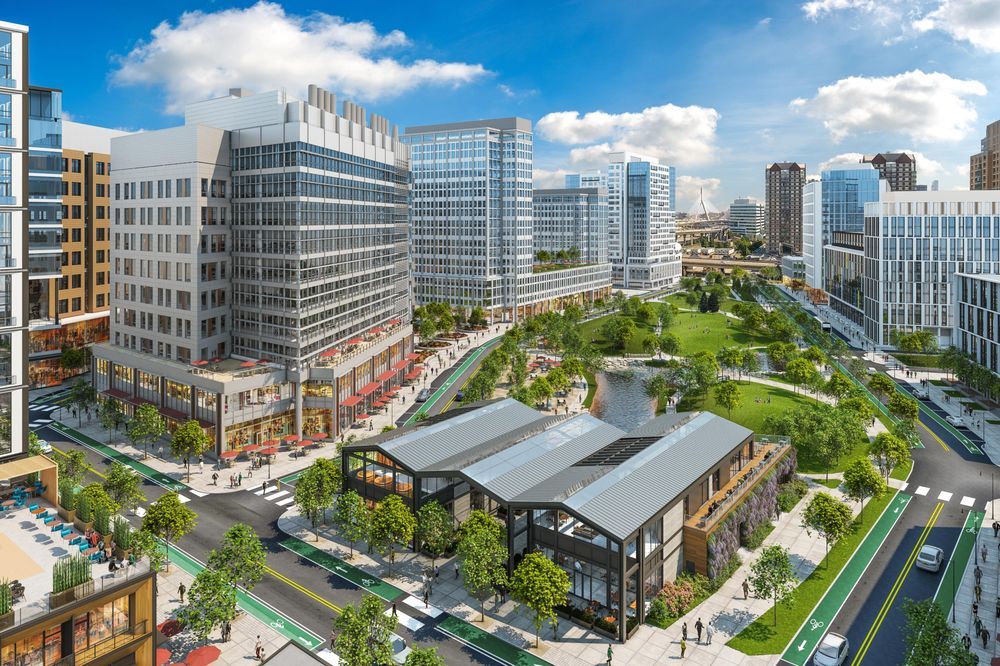 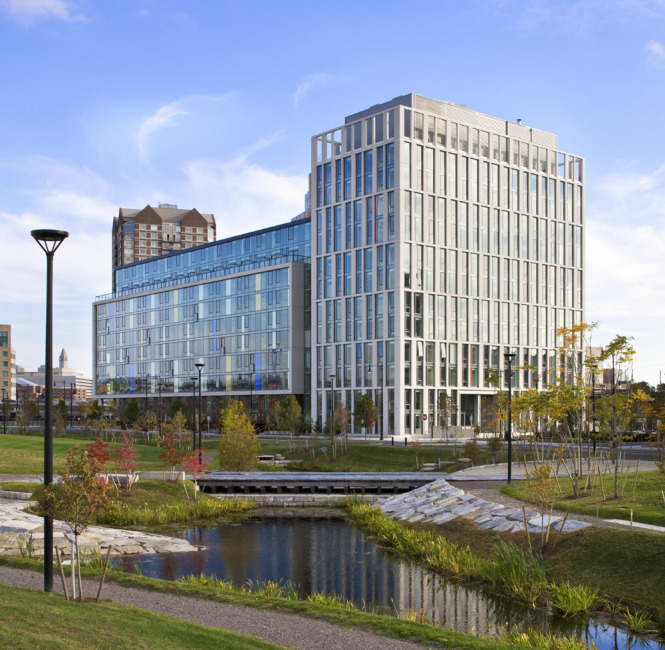 Contact Information
Bill O’Brien 
wobrien94@gmail.com
857-270-1764
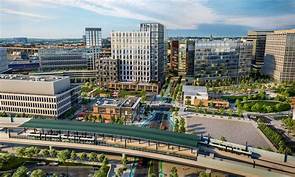 2 Earhart Street unit 312
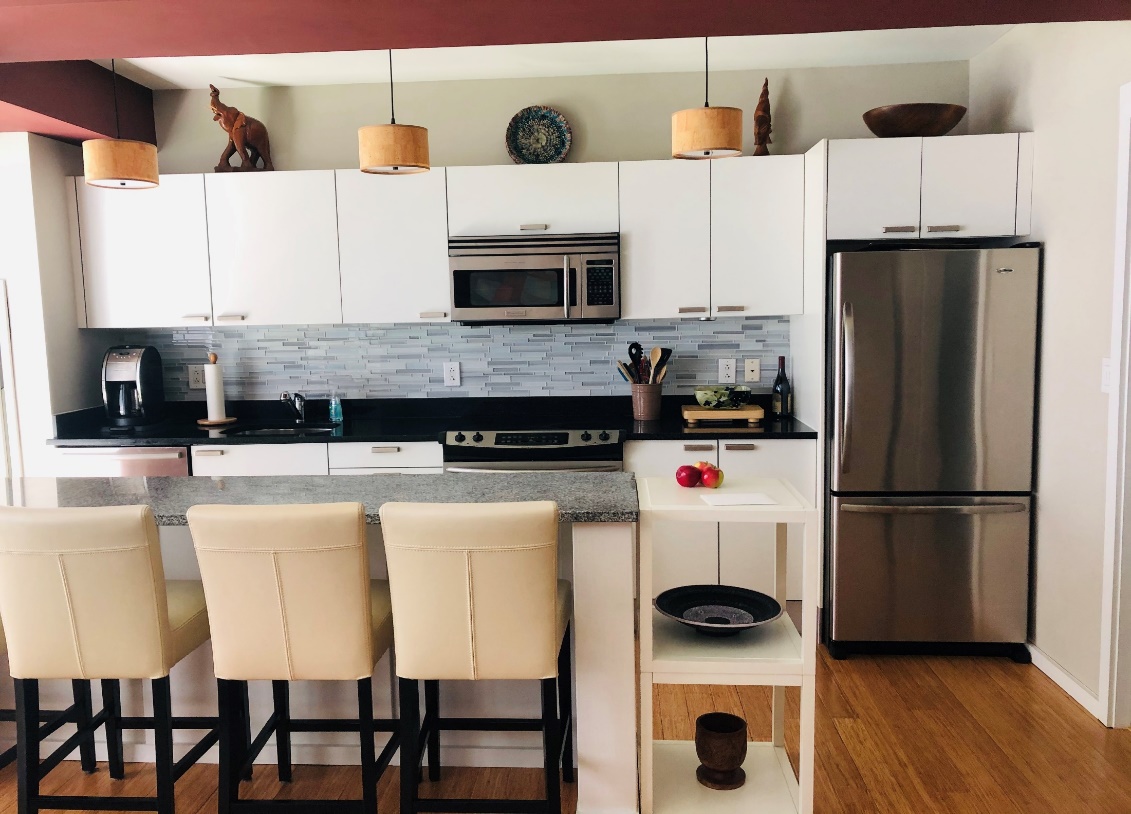 Great one bedroom living with separate sleeping
area in the heart of the Cambridge Crossing.
Southern exposure, premium appliances with quartz stone countertops,
bamboo floors, great closet space, floor to ceiling windows!
Condo completely furnished except art work does not include kitchen supplies. 
Inside Parking #74
$659,900.00
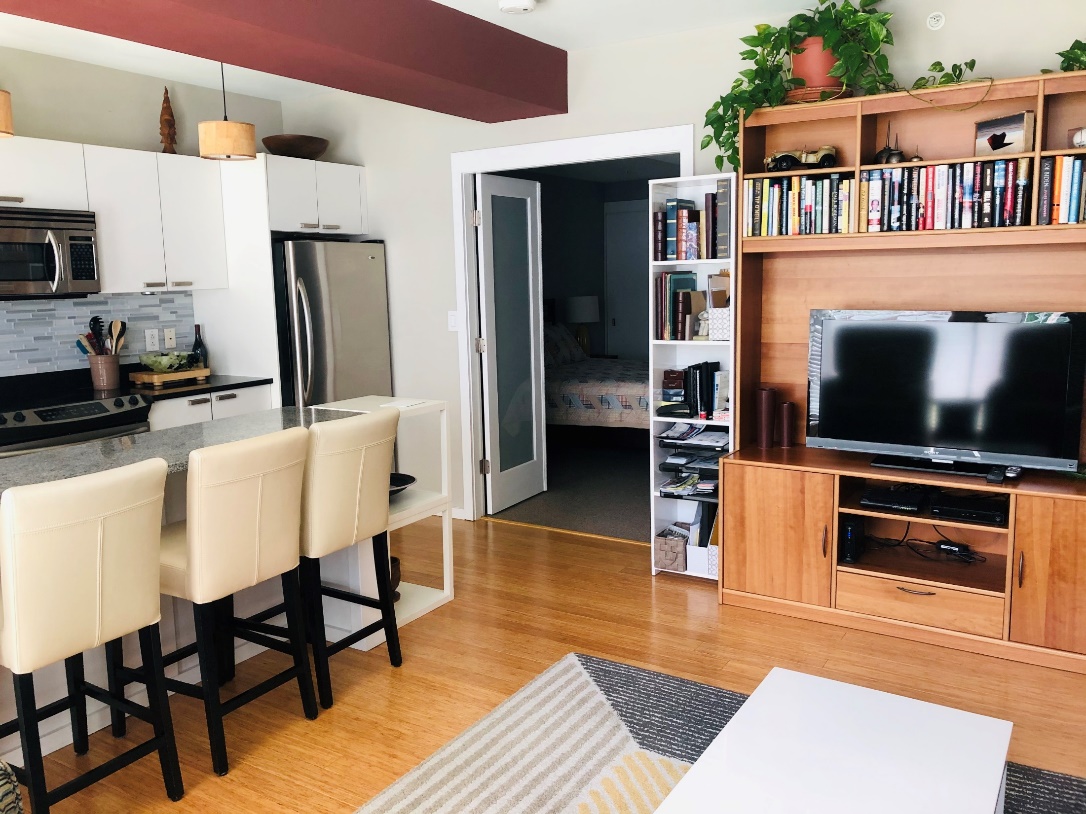 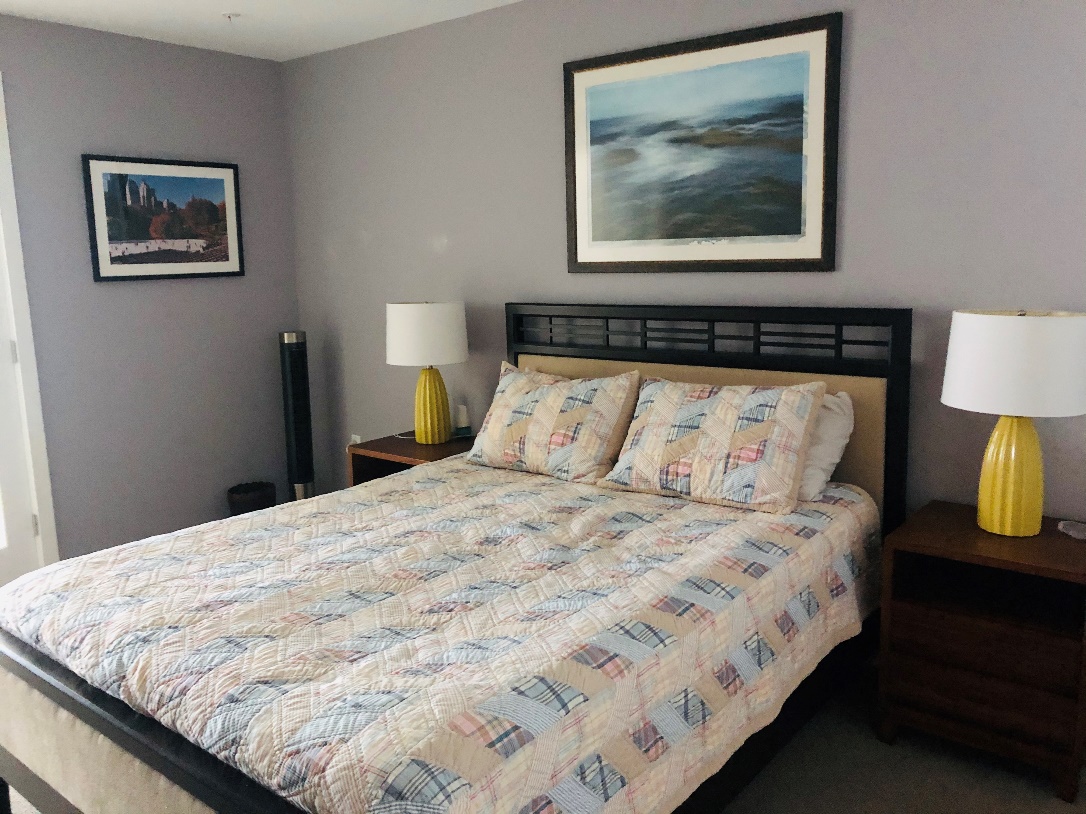 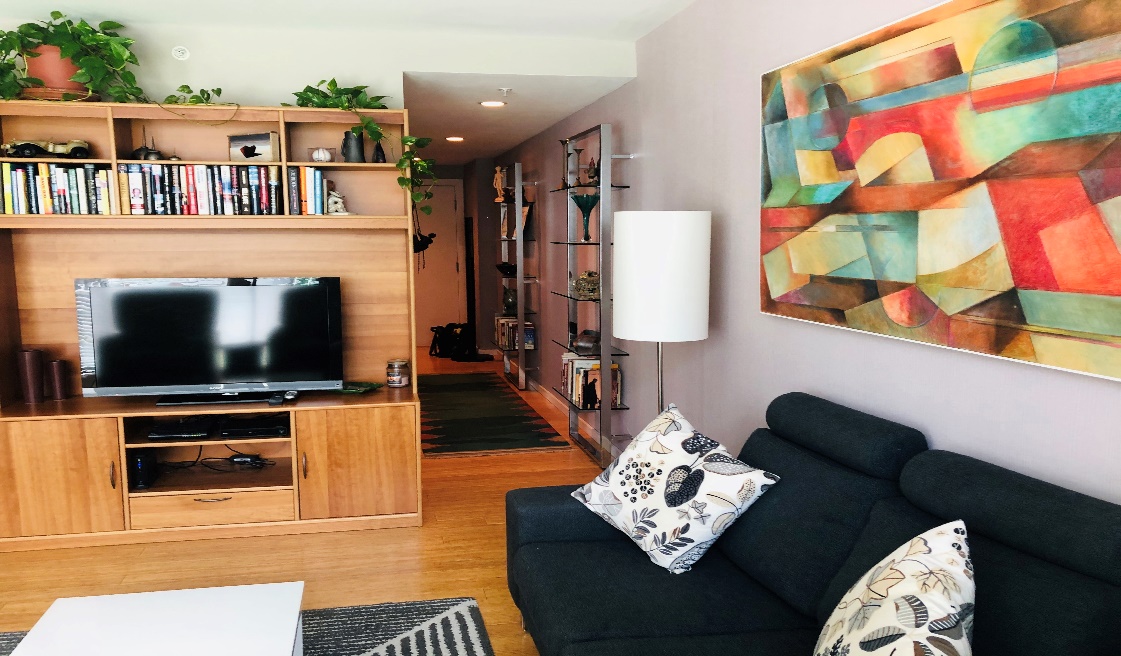 Central Air Condition 

 In unit washer and dryer

Indoor Bike Rakes

Full time Concierges

Close to the North End- Back Bay

Harvard and MIT
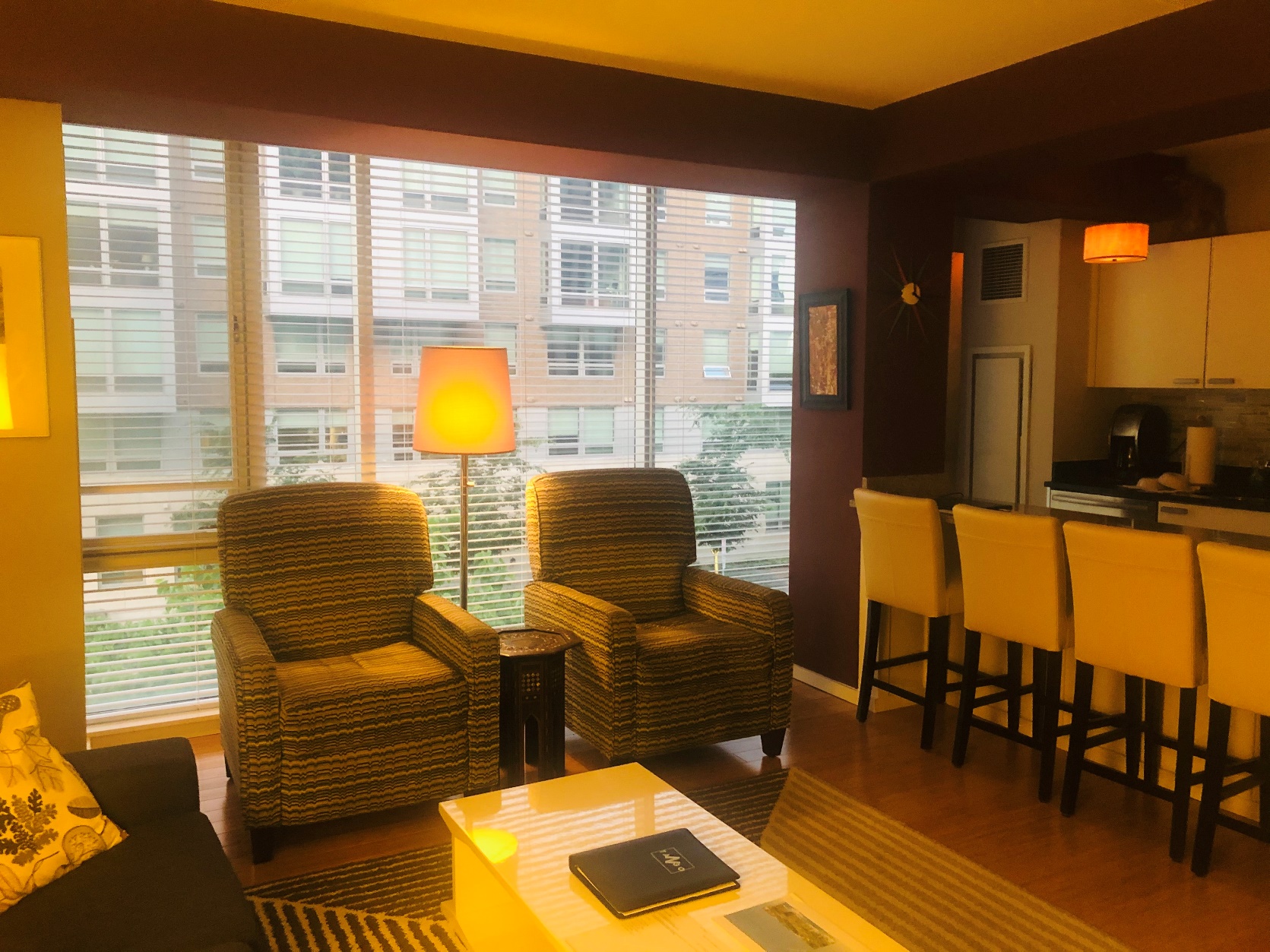 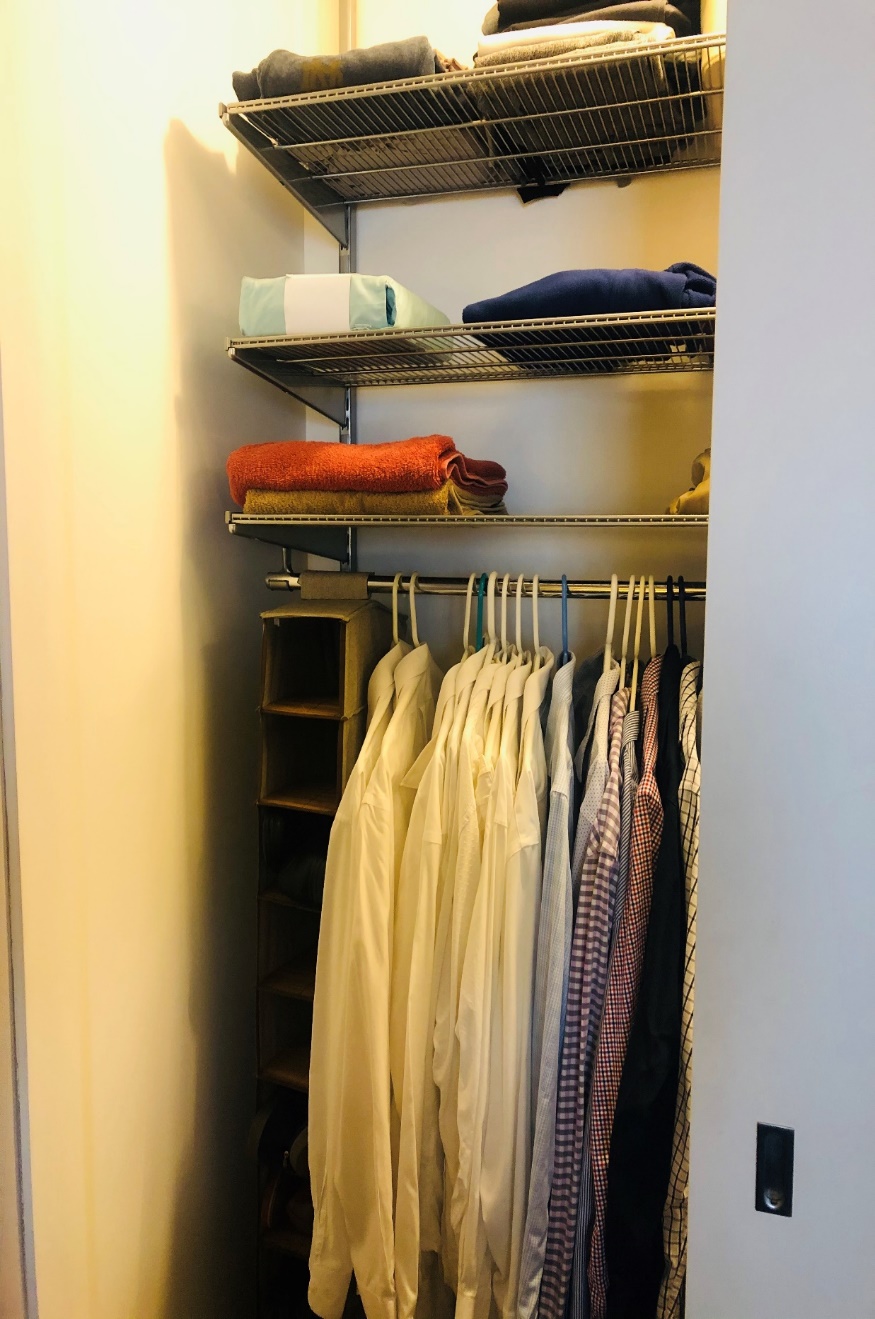 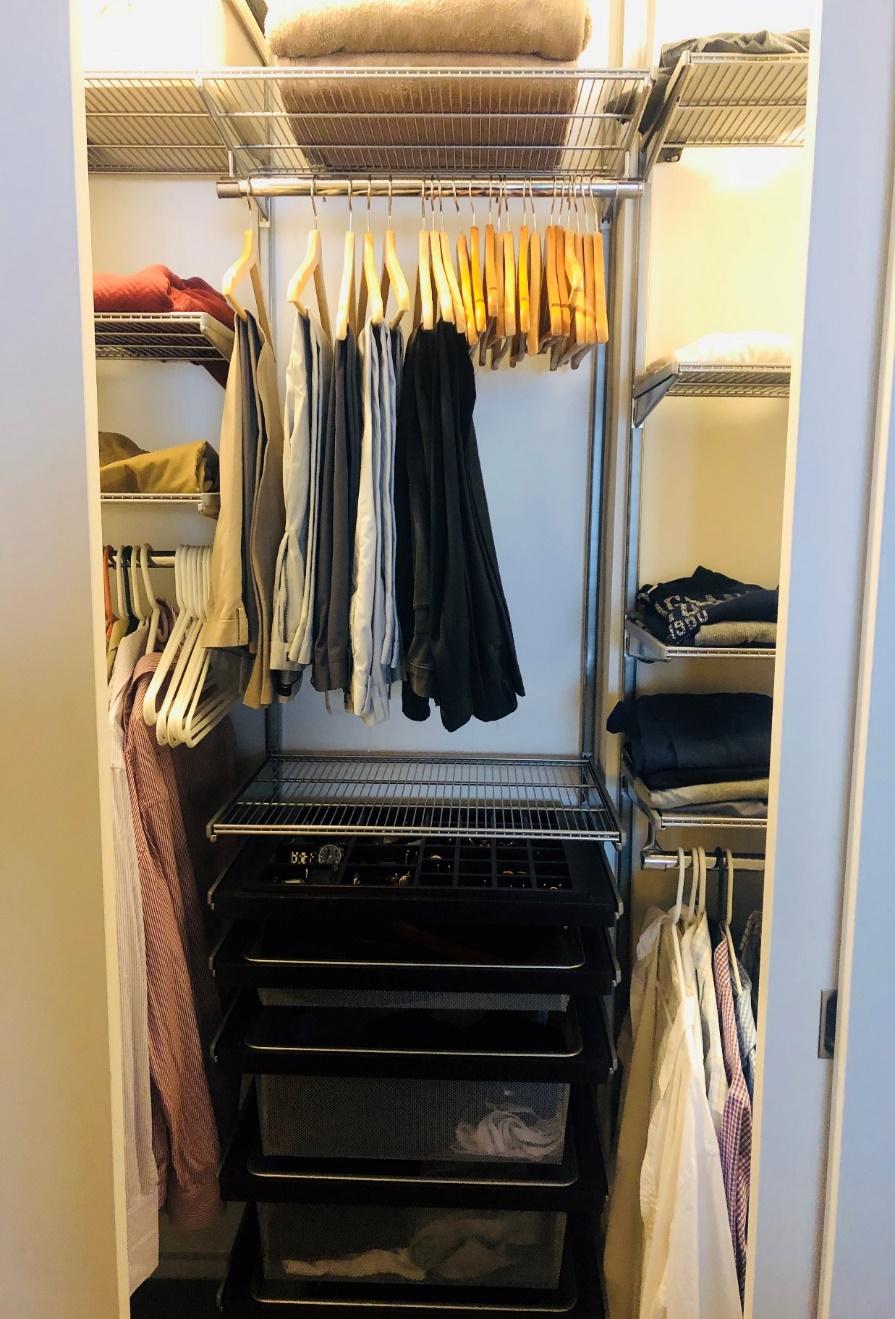 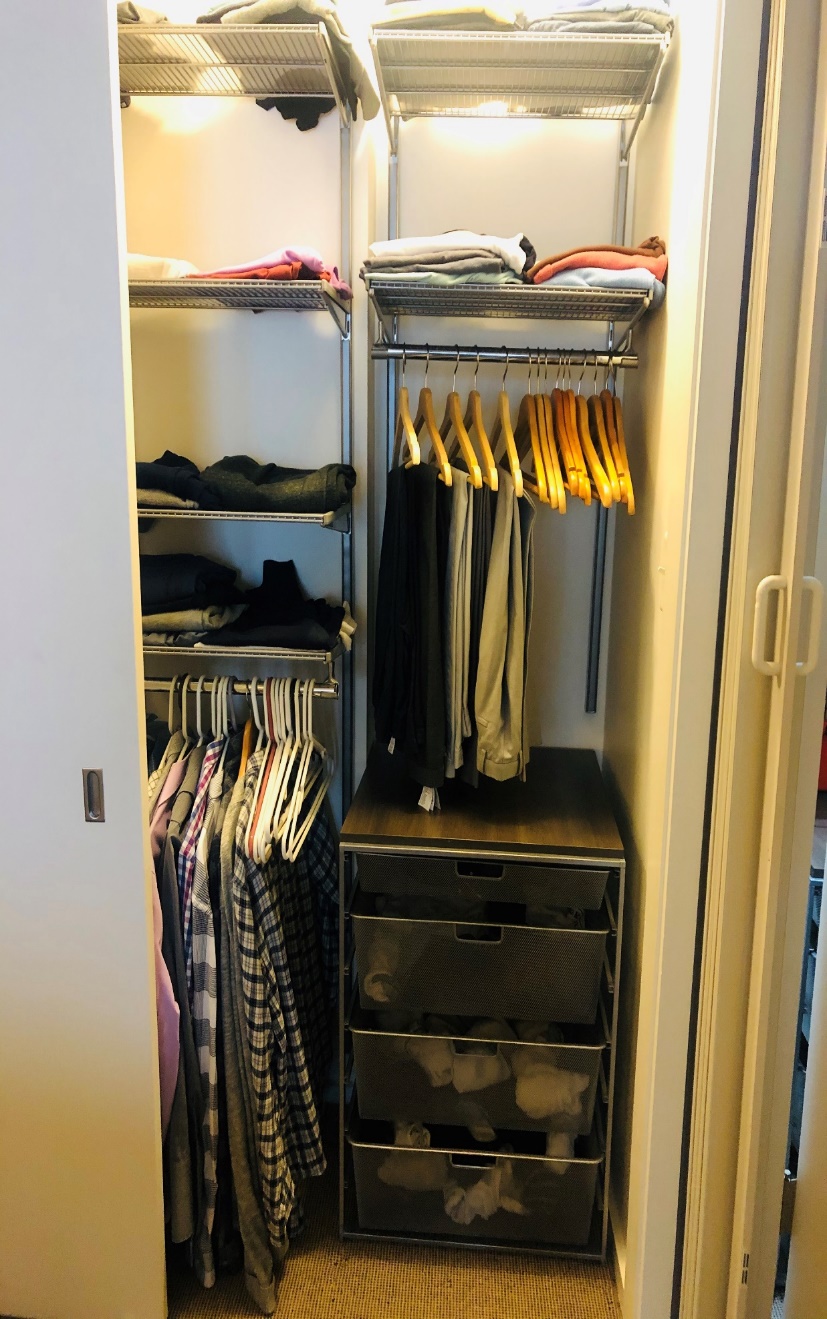 Elfa Bedroom Closet
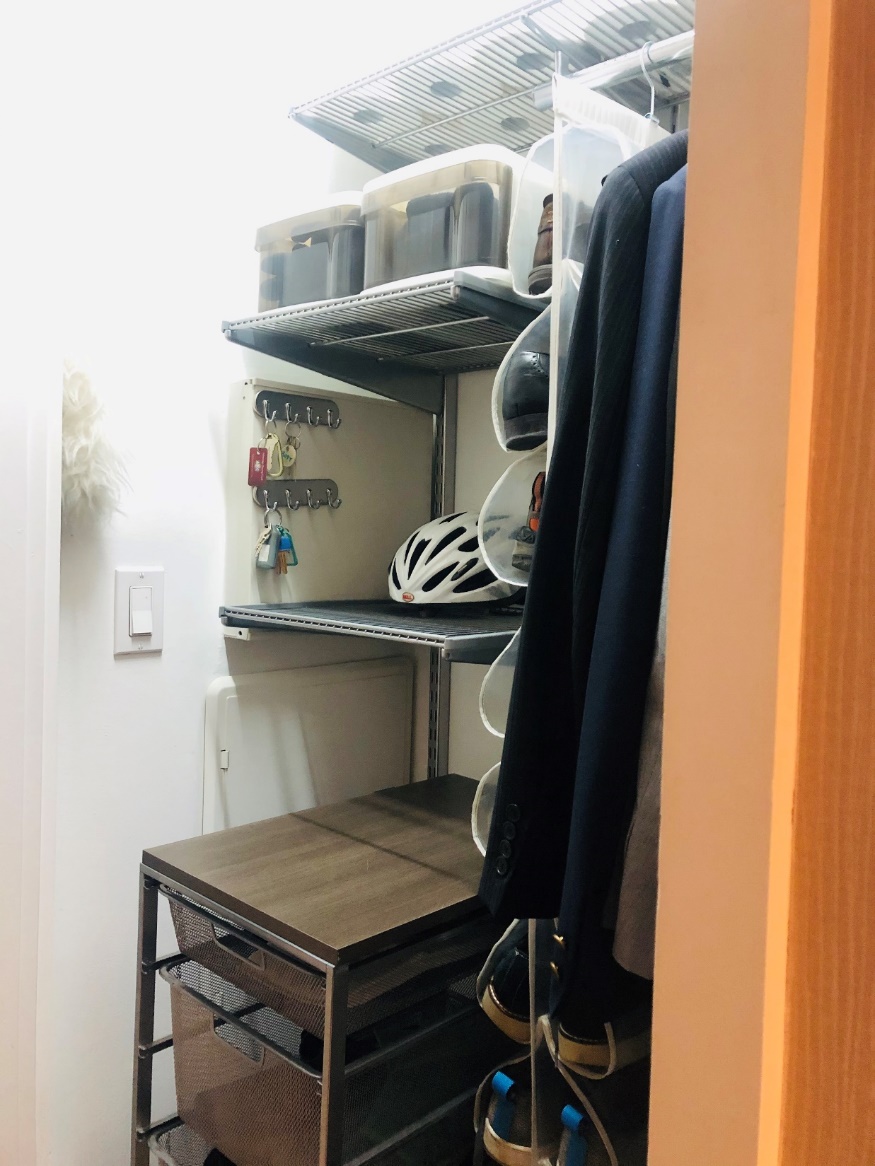 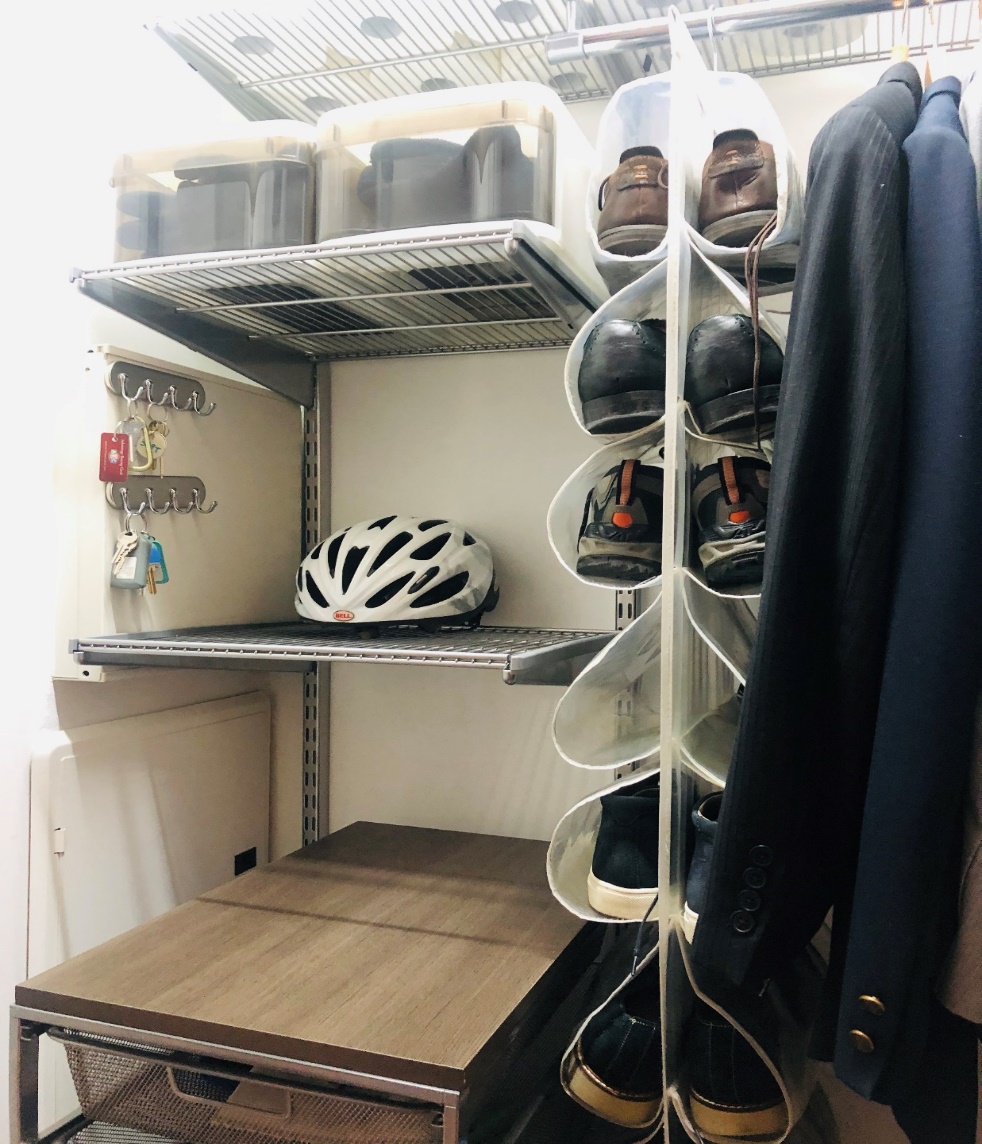 Elfa Hallway Closet
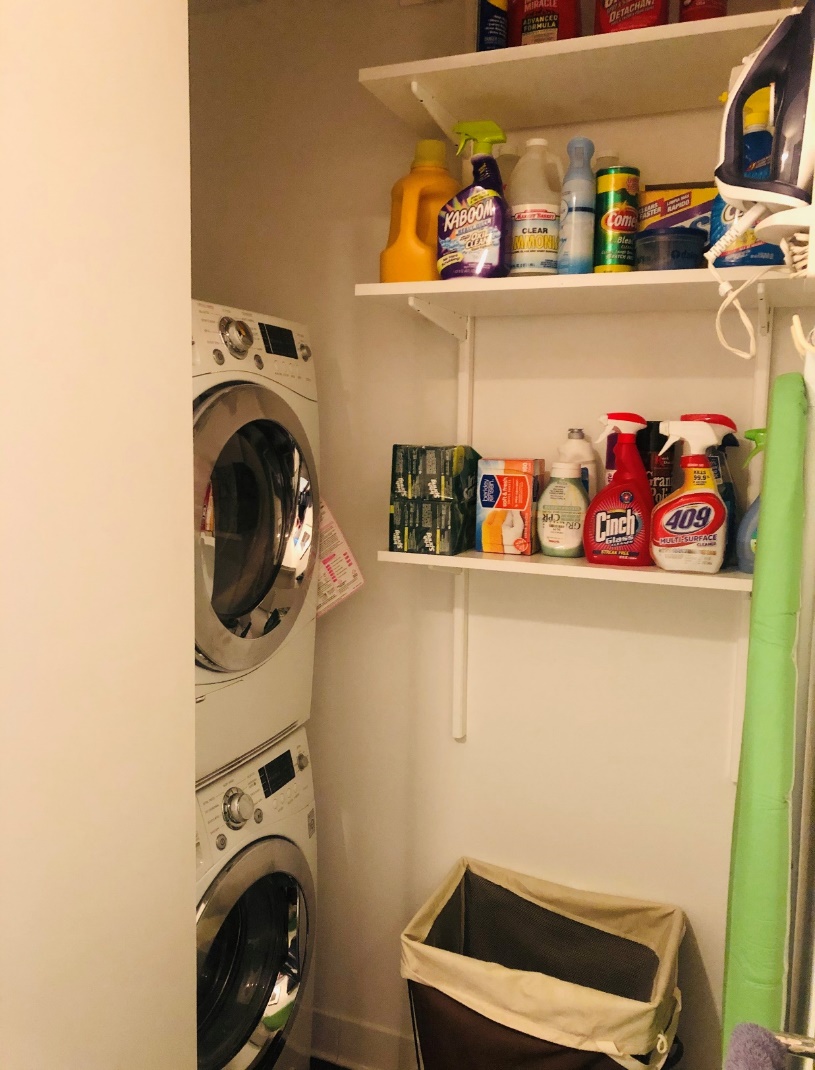 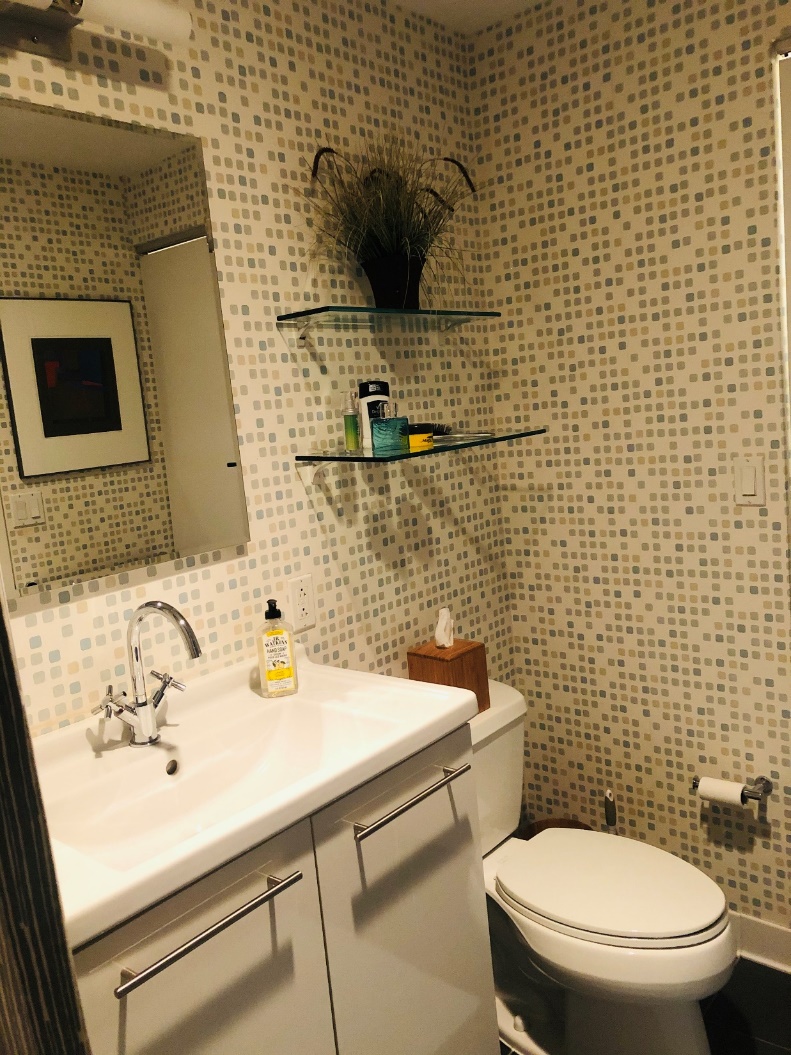 Full Bathroom
Washer & Dryer
Condo Fees                 $443.00

Condo Parking Fee      $45.00

Average Electrical        $55.00

Real-estate  Taxes       $1144.65
Condominium Documents available

UNIQUE   Heating and Cooling  781-202-5636